Advanced Computer Graphics (Spring 2013)
CS 283, Lecture 16:  Frequency Analysis and Signal Processing for Rendering
Ravi Ramamoorthi
http://inst.eecs.berkeley.edu/~cs283/sp13
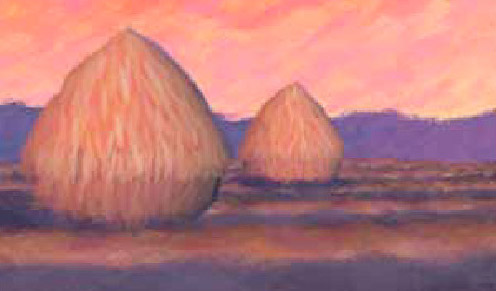 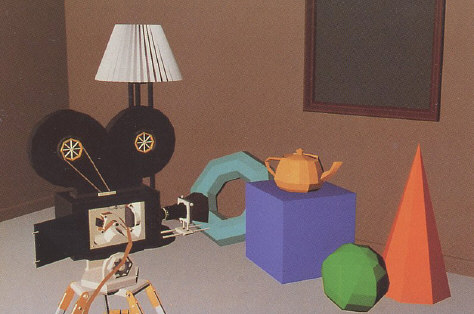 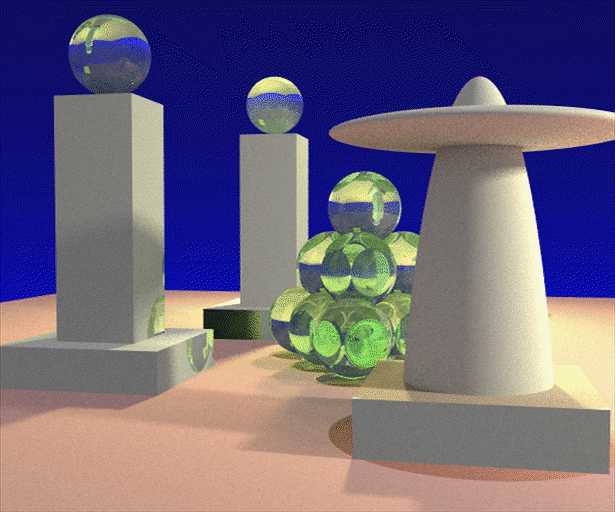 Motivation
Signal-processing provides new understanding
Methods based on (Spherical) Fourier analysis
Allows understanding of sampling rates (in IBR)
Frequency-domain algorithms like convolution
Newer wedge Fourier spectra multidim. rendering

This lecture high-level, mostly conceptual ideas.
Follow original papers for details, applications
Plenoptic Sampling
Plenoptic Sampling.  Chai, Tong, Chan, Shum 00
Signal-processing on light field
Minimal sampling rate for antialiased rendering
Relates to depth range, Fourier analysis
Fourier spectra derived for 2D light fields for simplicity.  Same ideas extend to 4D
A Geometrical Intuition
Zopt
Zmin
Camera i
Camera i+1
Disparity Error 
<
 1 Pixel
Rendering Camera
A Geometrical Intuition
Zopt
Zmin
Camera i
Camera i+1
A Constant Plane
v
Z
t
t
v
Z1
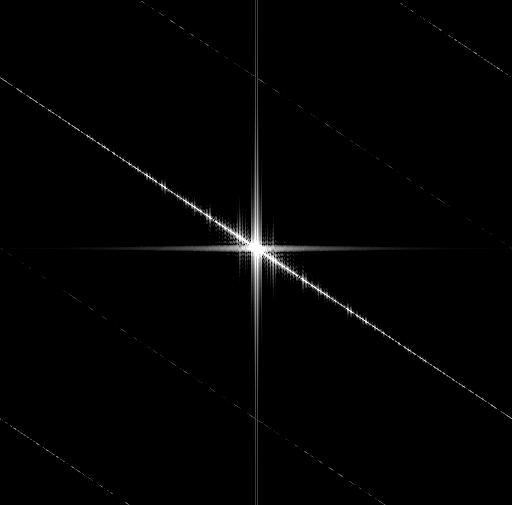 Z1
Z
Z2
t
v
Z1
Two Constant Planes
v
t
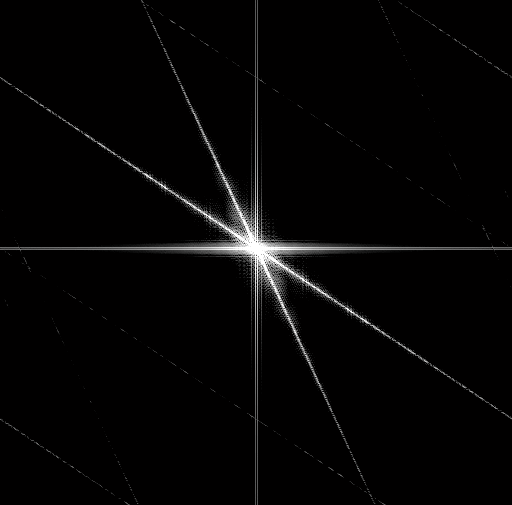 Z1
Z2
Between Two Planes
v
Z
t
Z2
t
v
Z1
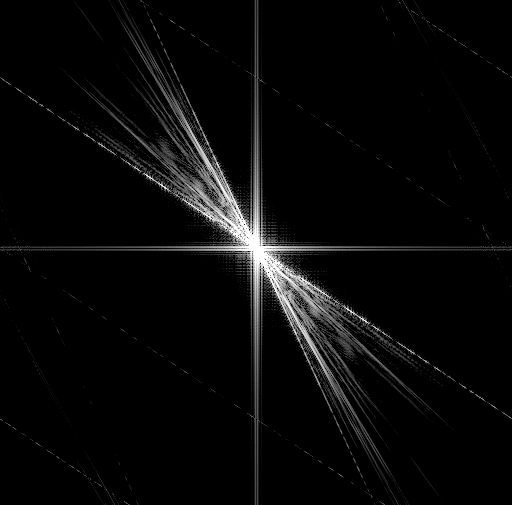 Z1
Z2
Between Two Planes
v
Z
t
Z2
t
v
Z1
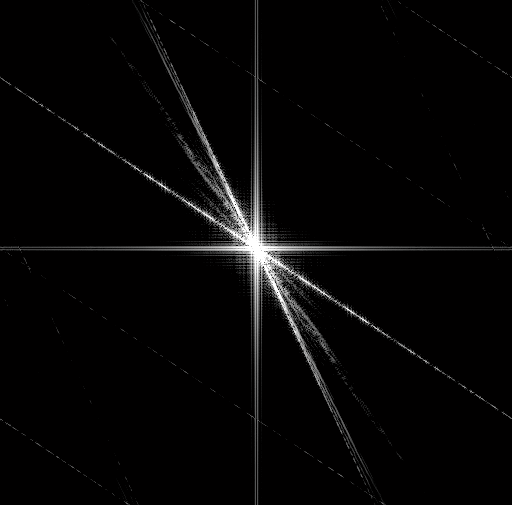 Z1
Z2
[Speaker Notes: Now we know the shape of the spectral support of the 2D continuous light field is like a wedge.]
Light Field Reconstruction
Number of Images
32x32
Minimum Sampling Curve
16x16
8x8
4x4
2x2
Accurate Depth
3
6
2
1
12
Number of Depth Layers
Minimum Sampling Curve
Joint Image and Geometry Space
Frequency Analysis and Sheared Reconstruction for Rendering Motion Blur
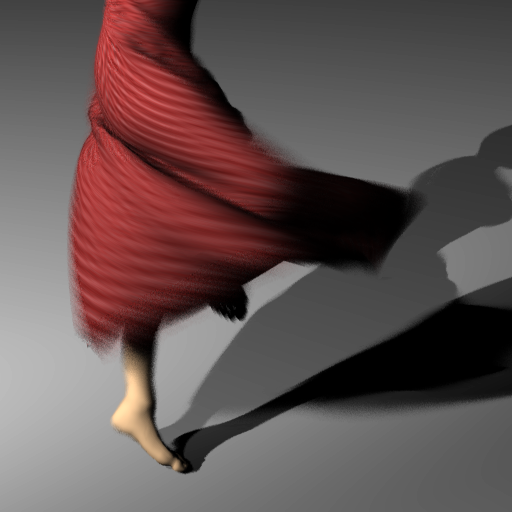 Columbia University
Columbia University
INRIA -- LJK
MIT CSAIL
University of California, Berkeley
Kevin Egan
Yu-Ting Tseng
Nicolas Holzschuch
Frédo Durand
Ravi Ramamoorthi
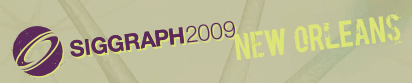 Observation
Motion blur is expensive
Motion blur removes spatial complexity
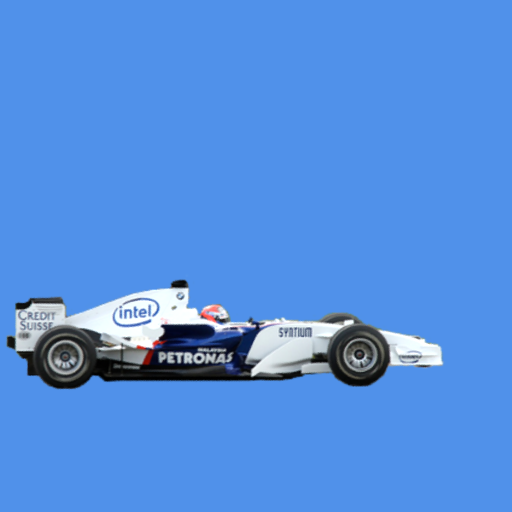 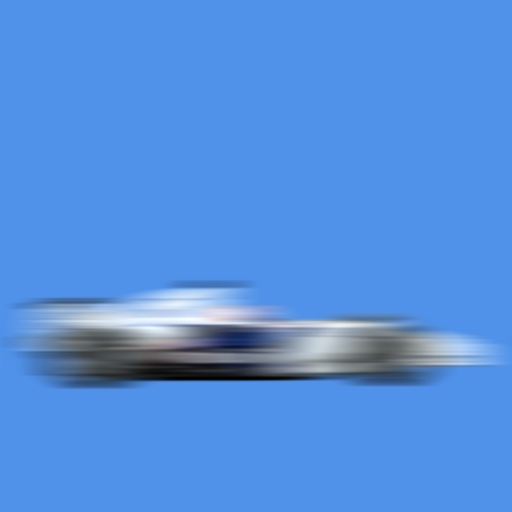 Basic Example
Space-time graph
Object not moving
f(x, y)
f(x, t)
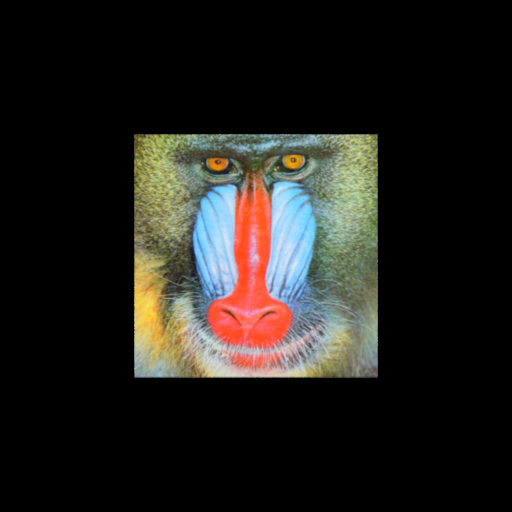 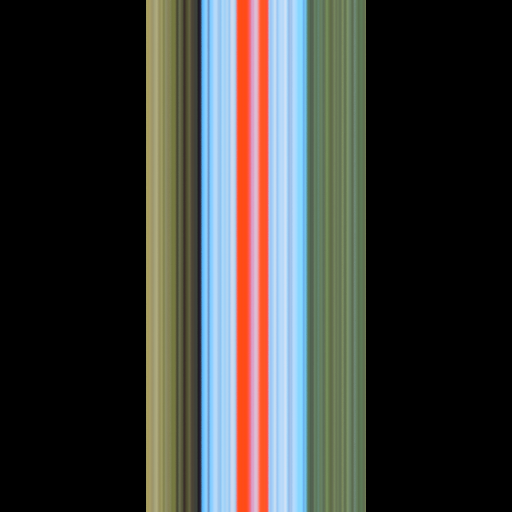 TIME
y
x
SPACE
Basic Example
Low velocity,  t ε [ 0.0, 1.0 ]
f(x, y)
f(x, t)
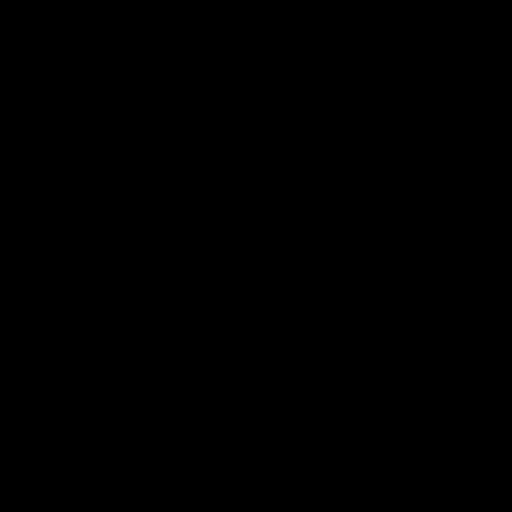 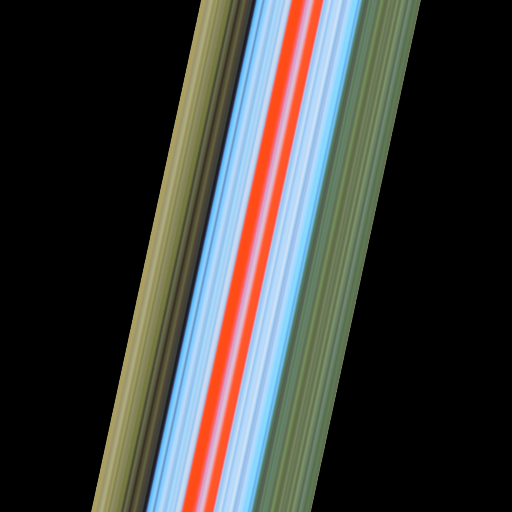 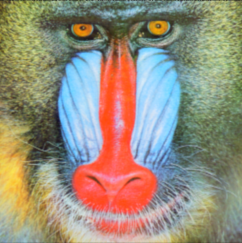 t
y
x
x
[Speaker Notes: And if we animate this…]
Basic Example
High velocity,  t ε [ 0.0, 1.0 ]
f(x, y)
f(x, t)
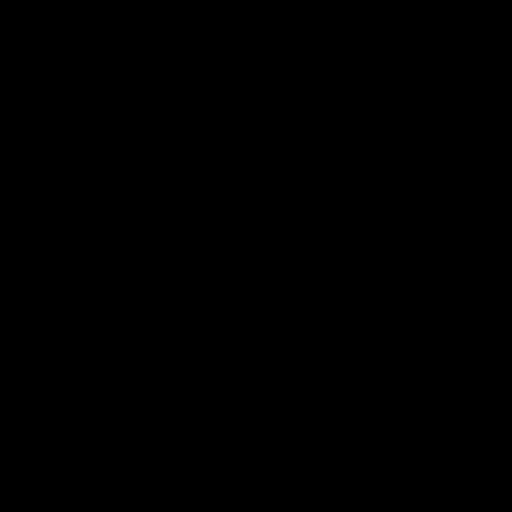 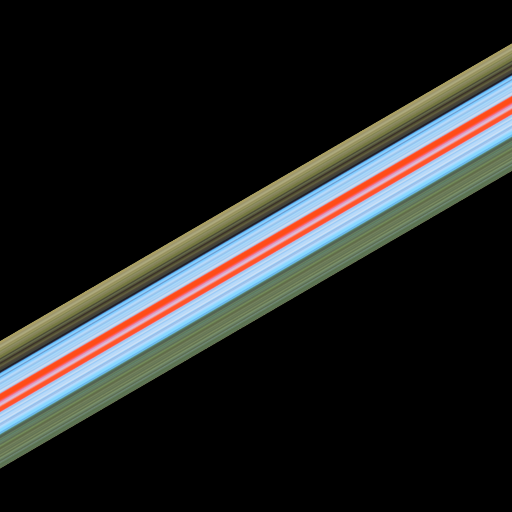 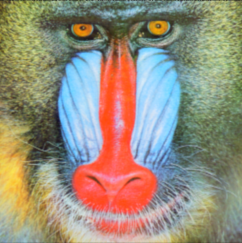 t
y
x
x
[Speaker Notes: And if we animate this…]
Shear in Space-Time
shear
Object moving with low velocity
f(x, y)
f(x, t)
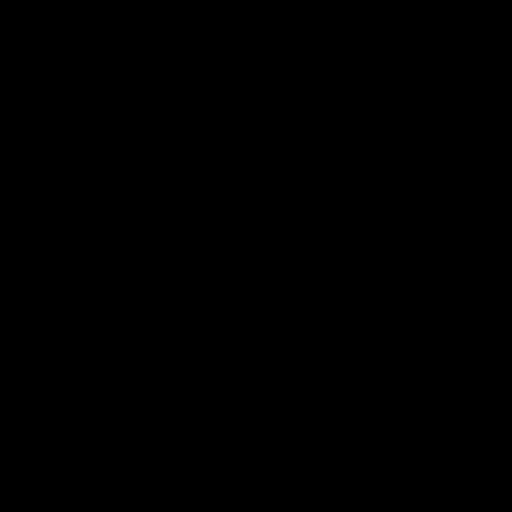 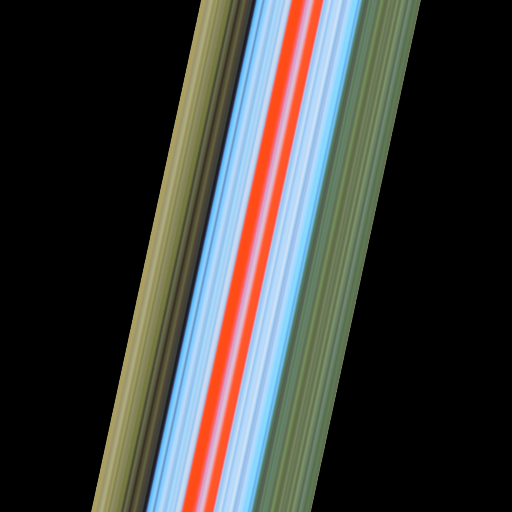 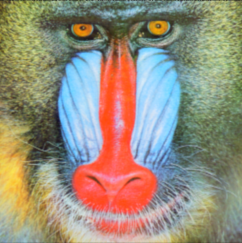 t
y
x
x
Shear in Space-Time
Object moving with high velocity
f(x, y)
f(x, t)
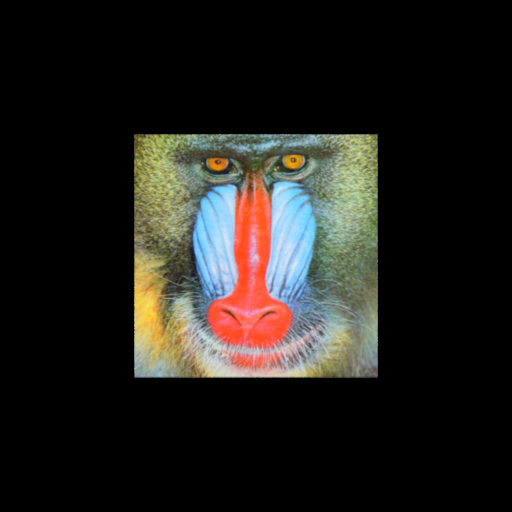 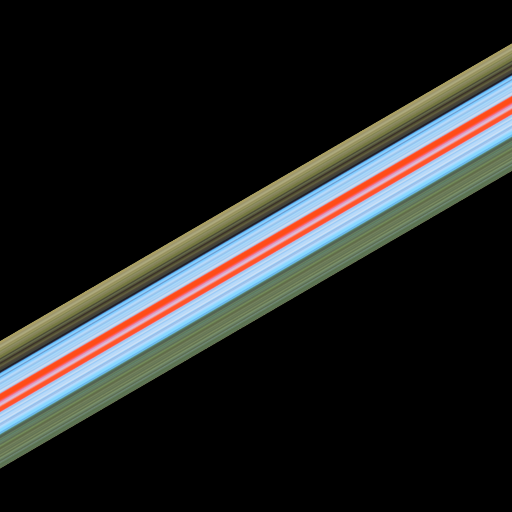 t
y
x
x
Shear in Space-Time
Object moving away from camera
f(x, y)
f(x, t)
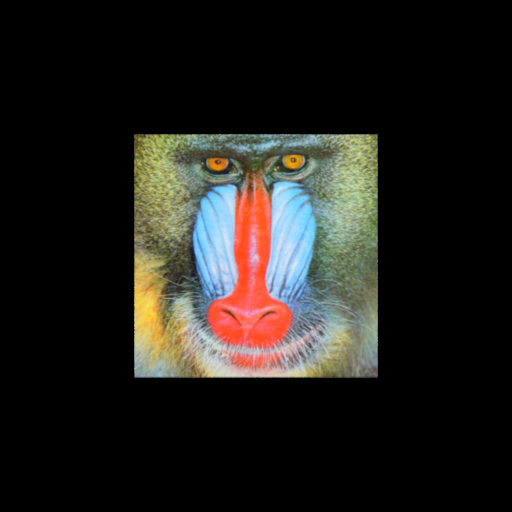 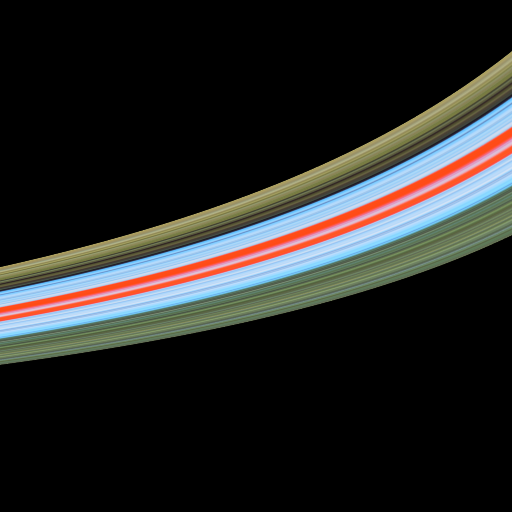 t
y
x
x
Basic Example
Applying shutter blurs across time
f(x, y)
f(x, t)
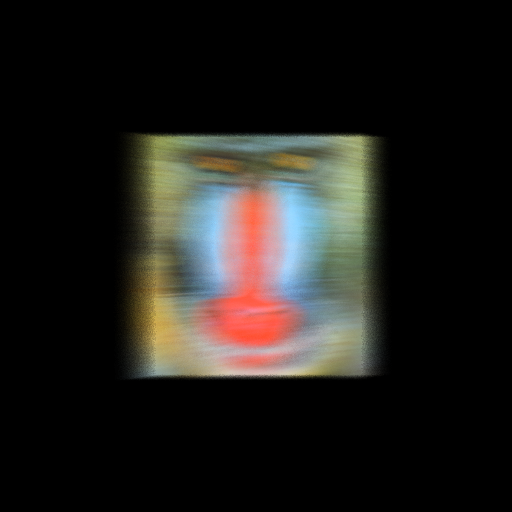 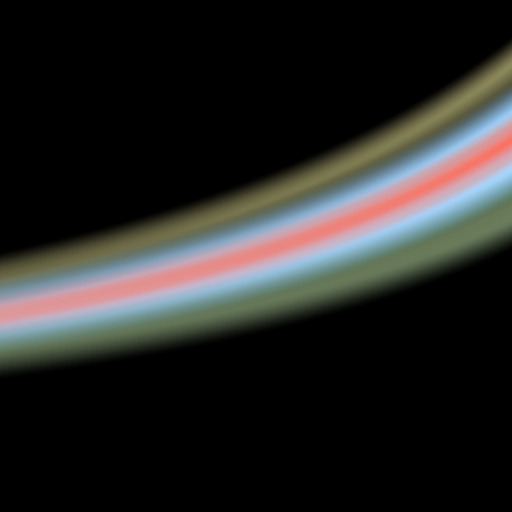 t
y
x
x
Basic Example – Fourier Domain
Fourier spectrum, zero velocity
f(x, t)
F(Ωx, Ωt)
texture bandwidth
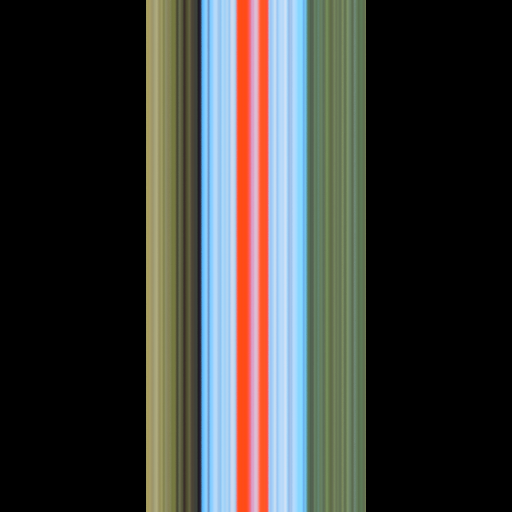 Ωx
t
Ωt
x
Basic Example – Fourier Domain
Low velocity, small shear in both domains
f(x, t)
F(Ωx, Ωt)
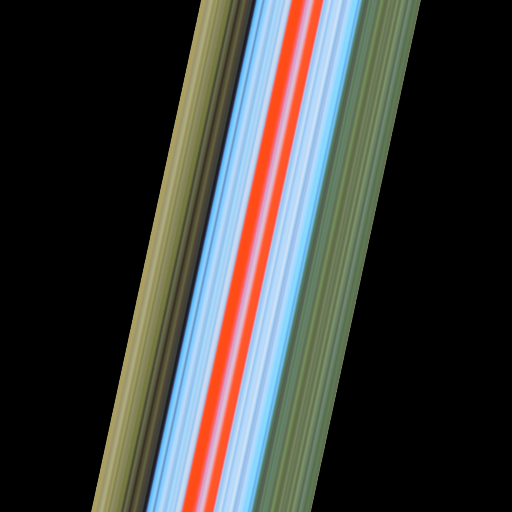 slope = -speed
Ωx
t
Ωt
x
Basic Example – Fourier Domain
Large shear
f(x, t)
F(Ωx, Ωt)
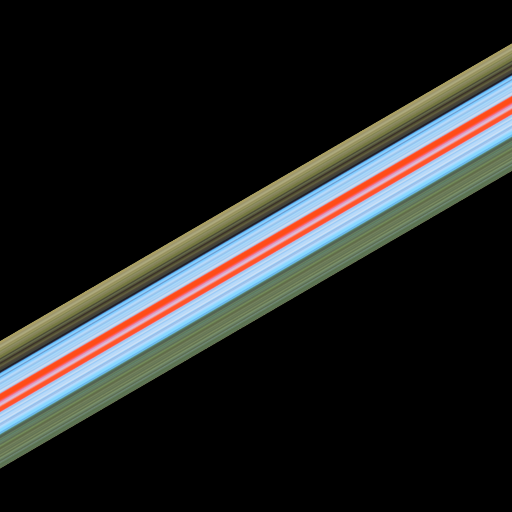 Ωx
t
Ωt
x
Basic Example – Fourier Domain
Non-linear motion, wedge shaped spectra
f(x, t)
F(Ωx, Ωt)
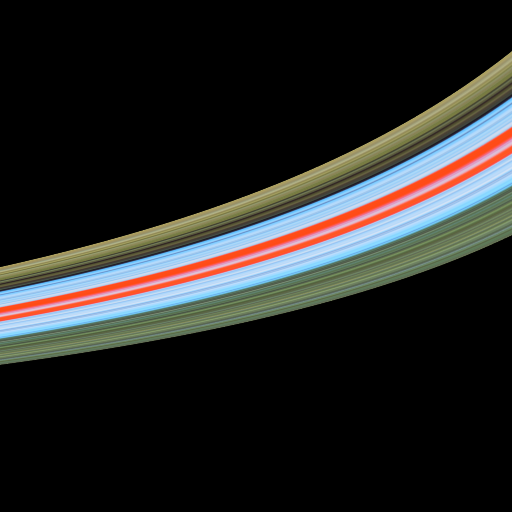 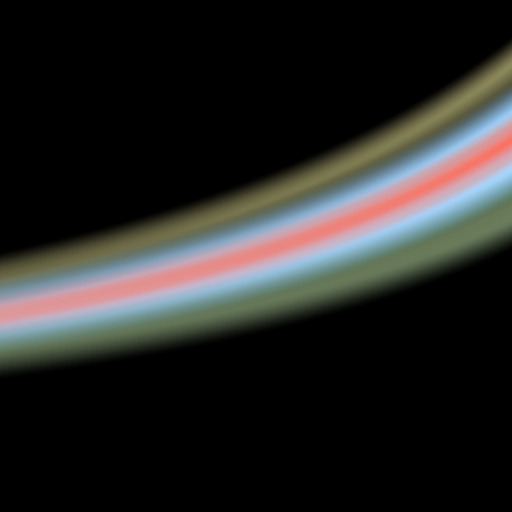 Ωx
t
-min speed
shutter applies blur across time
indirectly bandlimits in space
shutter bandlimits in time
-max speed
Ωt
x
Sampling in Fourier Domain
Sampling produces replicas in Fourier domain
Sparse sampling produces dense replicas
Primal Domain
Fourier Domain
Ωx
t
+
Ωt
x
Standard Reconstruction Filtering
Standard filter, dense sampling (slow)
replicas
Fourier Domain
Ωx
no aliasing
Ωt
Standard Reconstruction Filter
Standard filter, sparse sampling (fast)
Fourier Domain
Ωx
aliasing
Ωt
Sheared Reconstruction Filter
Our sheared filter, sparse sampling (fast)
Fourier Domain
Ωx
No aliasing!
Ωt
Sheared Reconstruction Filter
Compact shape in Fourier = wide in primal
Primal Domain
Fourier Domain
x
Ωx
t
Ωt
Car Scene
Our Method,
4 samples per pixel
Stratified Sampling
4 samples per pixel
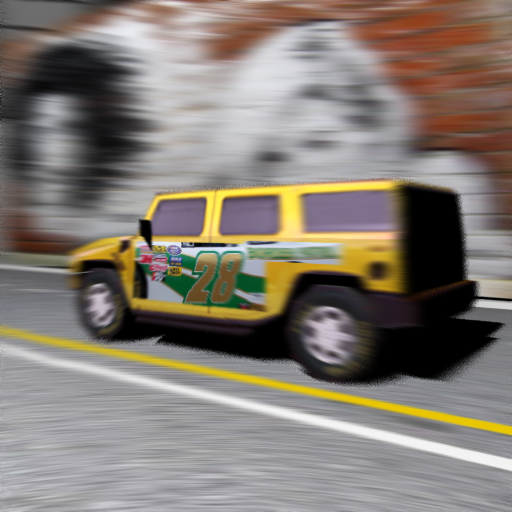 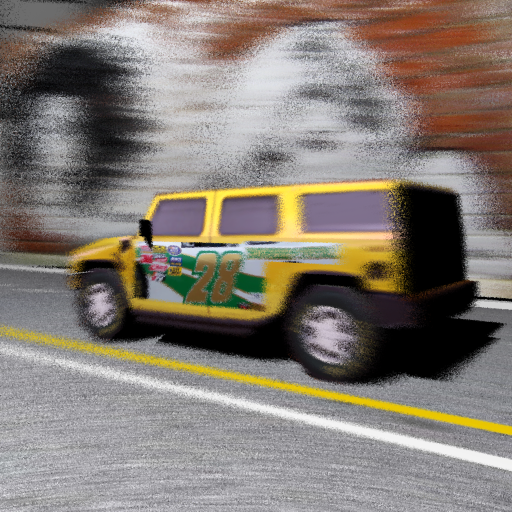 Teapot Scene
Our Method
8 samples / pix
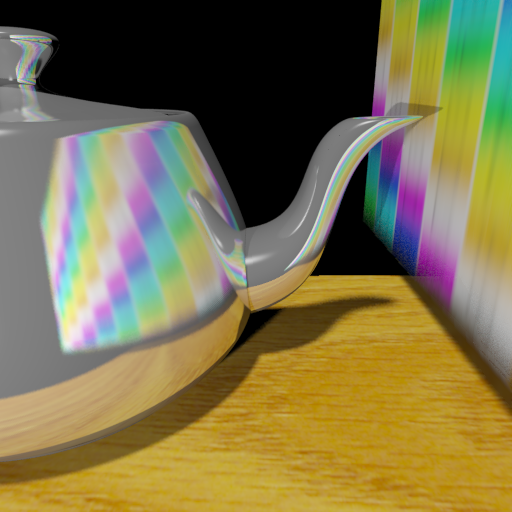 motion blurred reflection
Reflection as Convolution
My PhD thesis (A signal-processing framework for forward and inverse rendering Stanford 2002)
Rewrite reflection equation on curved surfaces as a convolution with frequency-space product form
Theoretical underpinning for much work on relighting (next lecture), limits of inverse problems
Low-dimensional lighting models for Lambertian
Assumptions
Known geometry
Convex curved surfaces: no shadows, interreflection
Distant illumination
Homogeneous isotropic materials

Later precomputed methods: relax many assumptions
B
L
ρ
Lighting
Reflected Light Field
BRDF
Reflection
L
L
B
Lighting
Reflected Light Field
BRDF
Reflection as Convolution (2D)
L
B
L
L
B
B
Lighting
Reflected Light Field
BRDF
Reflection as Convolution (2D)
L
L
B
B
Reflection as Convolution (2D)
x
Convolution
u
Output h(u)
Signal f(x)
Filter g(x)
Convolution
u1
u
x
Output h(u)
Signal f(x)
Filter g(x)
Convolution
u2
u
x
Output h(u)
Signal f(x)
Filter g(x)
Convolution
u3
u
x
Output h(u)
Signal f(x)
Filter g(x)
Fourier analysis
Convolution
u
x
Output h(u)
Signal f(x)
Filter g(x)
L
L
B
B
Spatial: integral
Frequency: product
Reflection as Convolution (2D)
Fourier analysis
R. Ramamoorthi and P. Hanrahan “Analysis of Planar Light  Fields from Homogeneous  Convex Curved Surfaces  under Distant Illumination” SPIE Photonics West 2001: Human Vision and Electronic Imaging VI pp 195-208
Spherical Harmonics
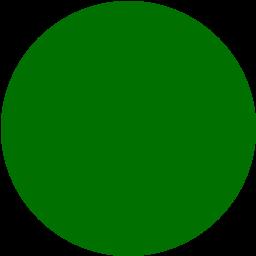 0
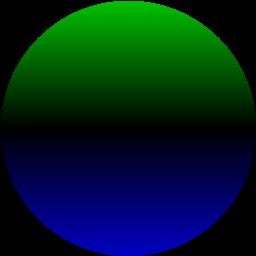 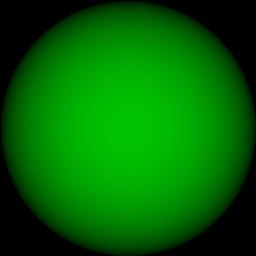 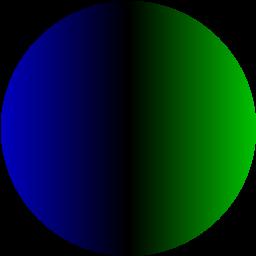 1
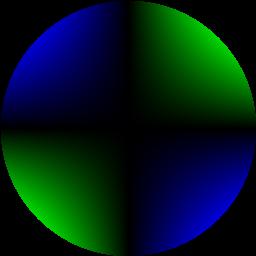 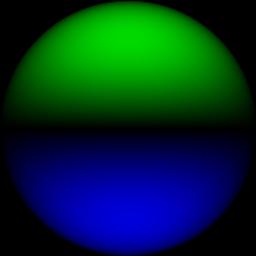 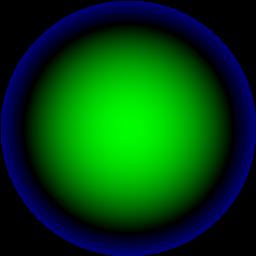 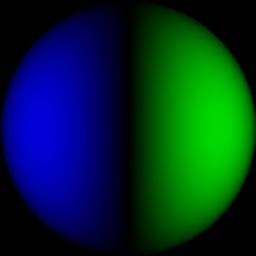 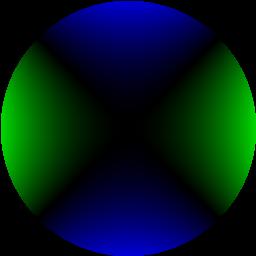 2
.
.
.
-2
-1
0
1
2
Spherical Harmonic Analysis
2D:
3D:
Insights: Signal Processing
Signal processing framework for reflection
Light is the signal
BRDF is the filter
Reflection on a curved surface is convolution
Mirror BRDF :  Image = Lighting
                                      [Miller and Hoffman 84]
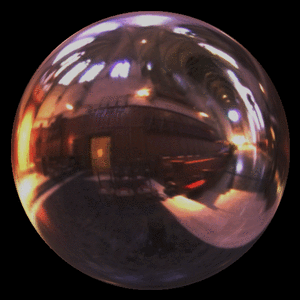 Image courtesy Paul Debevec
Insights: Signal Processing
Signal processing framework for reflection
Light is the signal
BRDF is the filter
Reflection on a curved surface is convolution
Filter is Delta function  : Output = Signal
Point Light Source : Images = BRDF
                                         [Marschner et al. 00]
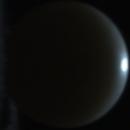 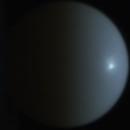 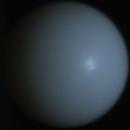 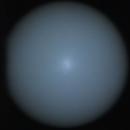 Insights: Signal Processing
Signal processing framework for reflection
Light is the signal
BRDF is the filter
Reflection on a curved surface is convolution
Signal is Delta function   : Output = Filter
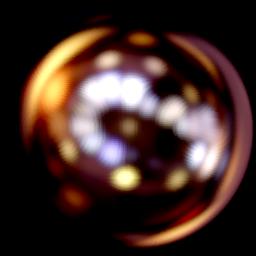 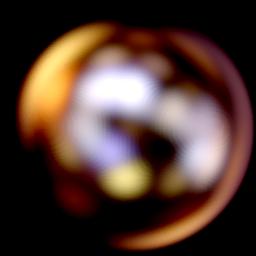 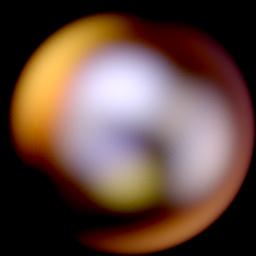 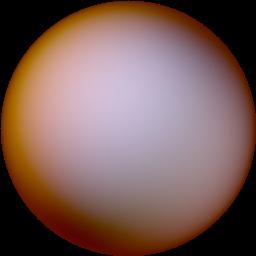 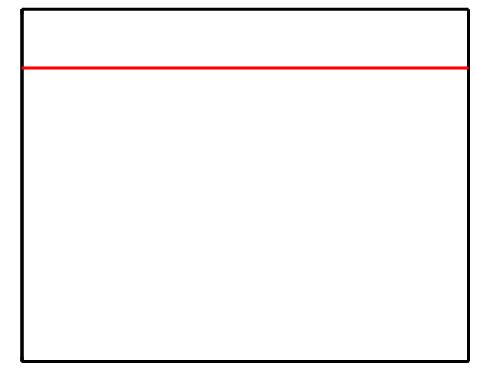 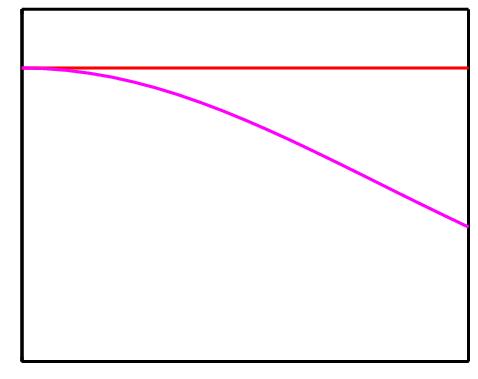 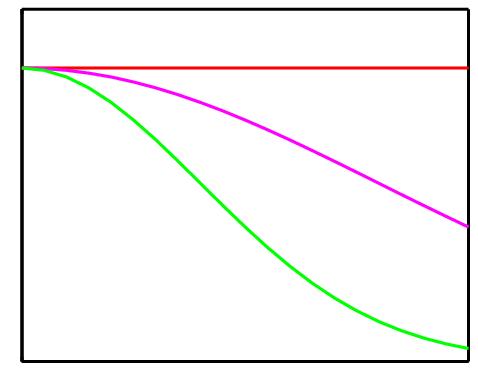 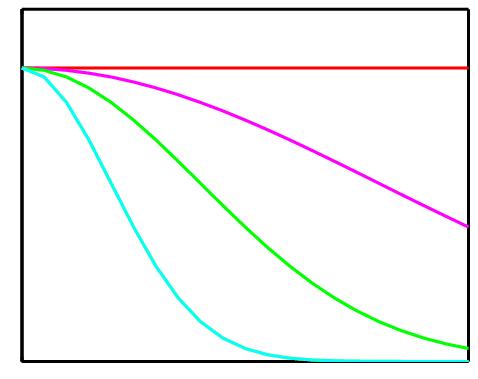 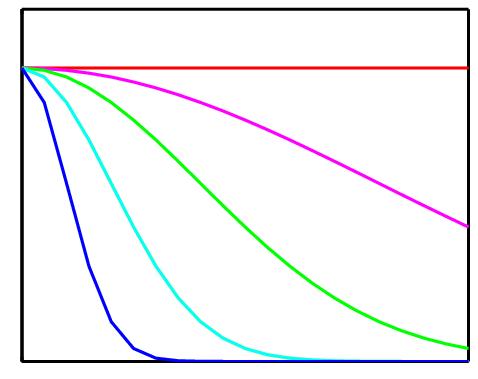 Roughness
Amplitude
Frequency
Phong, Microfacet Models
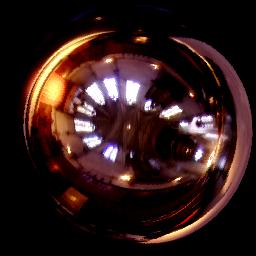 Mirror
Illumination estimation
ill-posed for rough surfaces
Analytic formulae in R. Ramamoorthi and P. Hanrahan
“A Signal-Processing Framework for Inverse Rendering” 
SIGGRAPH 2001 pp 117-128
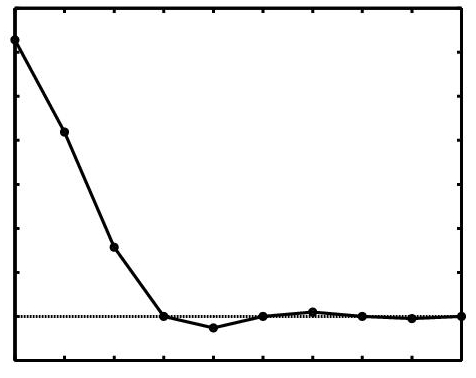 0
N
2
0
1
Lambertian
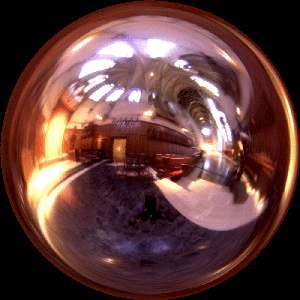 Incident radiance (mirror sphere)
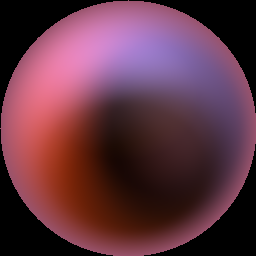 R. Ramamoorthi and P. Hanrahan “On the Relationship between Radiance and  Irradiance:
 Determining the Illumination from Images of a Convex  Lambertian Object”
 Journal of the Optical Society of America A 18(10) Oct 2001 pp 2448-2459 

R. Basri and D. Jacobs “Lambertian Reflectance and Linear Subspaces” ICCV 2001 pp 383-390
Irradiance (Lambertian)
9 Parameter Approximation
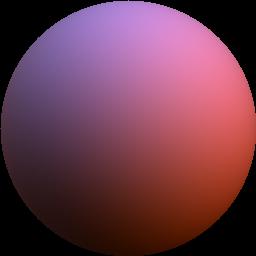 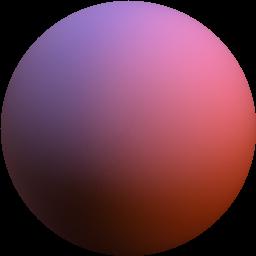 Order 2
9 terms
Exact image
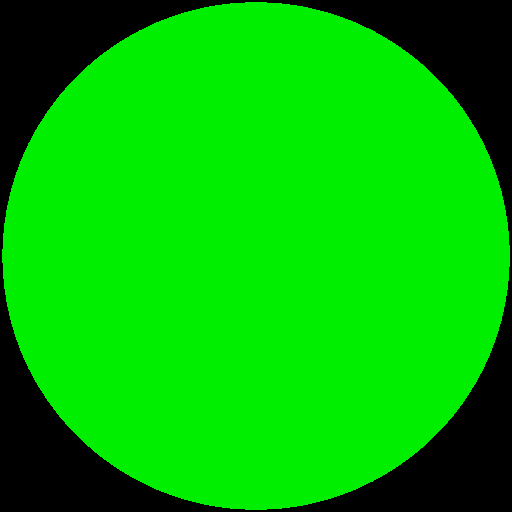 0
RMS Error = 1%
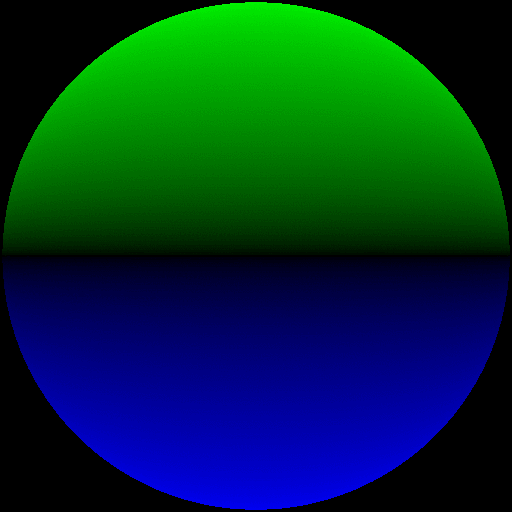 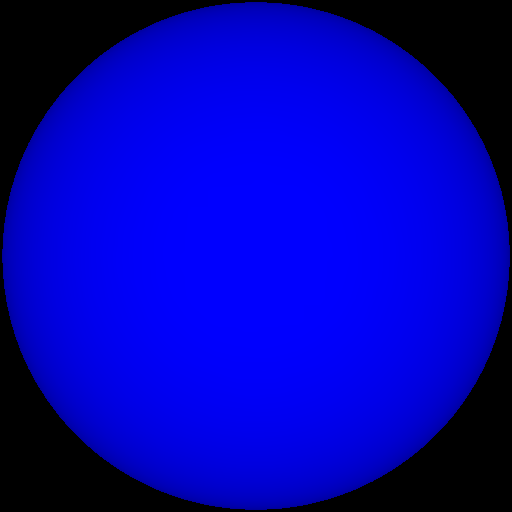 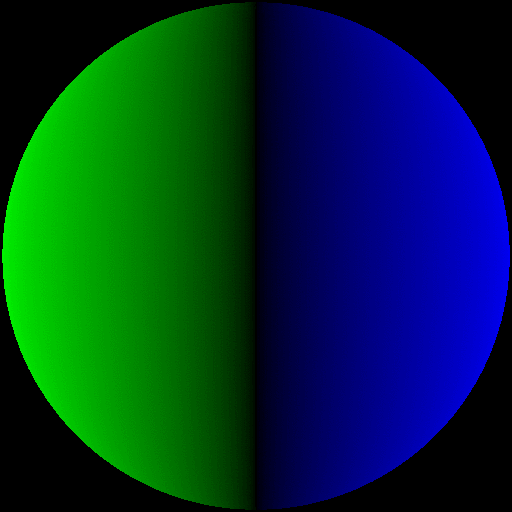 1
For any illumination, average 
error < 3% [Basri Jacobs 01]
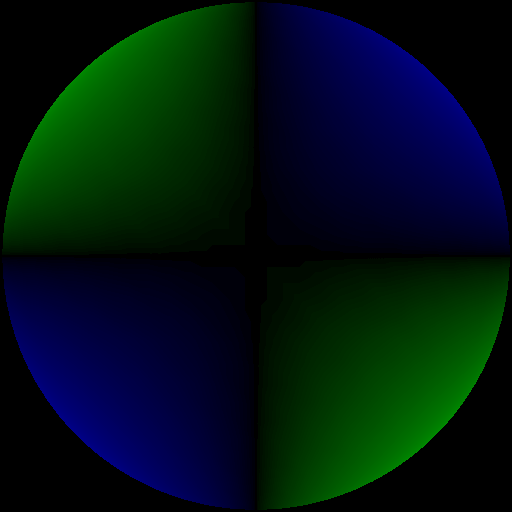 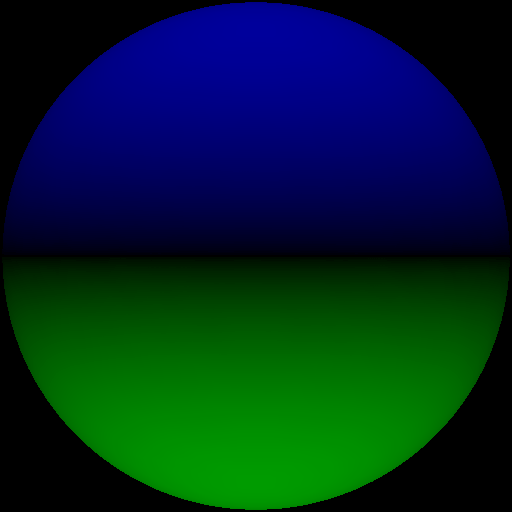 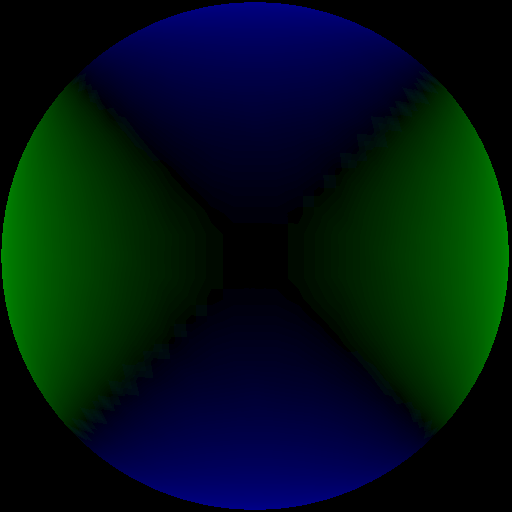 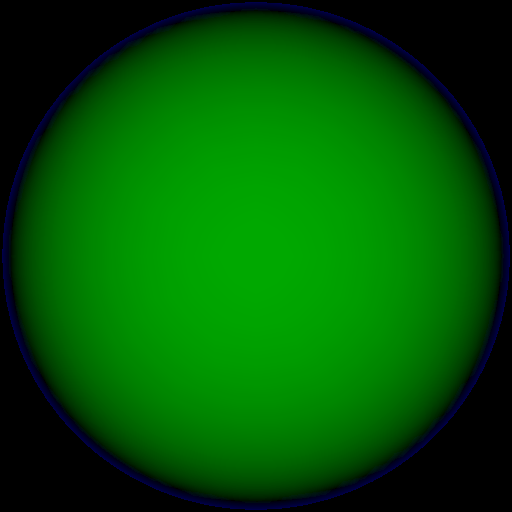 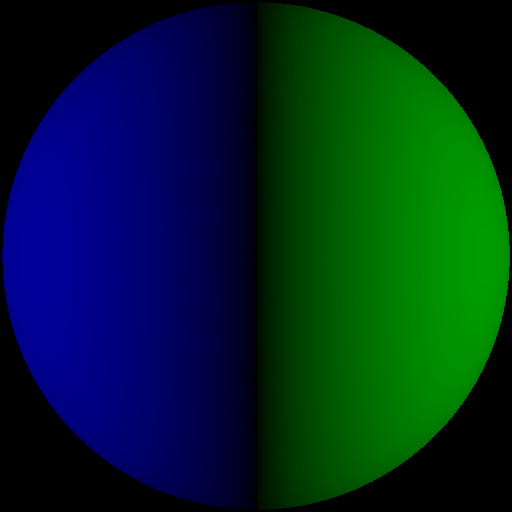 2
2
-2
-1
0
1
Ramamoorthi and Hanrahan 01b
Spatial: integral
Frequency: product
Convolution for general materials
Spherical 
harmonic analysis
Ramamoorthi and Hanrahan 01
Real-Time Rendering
Motivation: Interactive rendering with natural illumination and realistic, measured materials
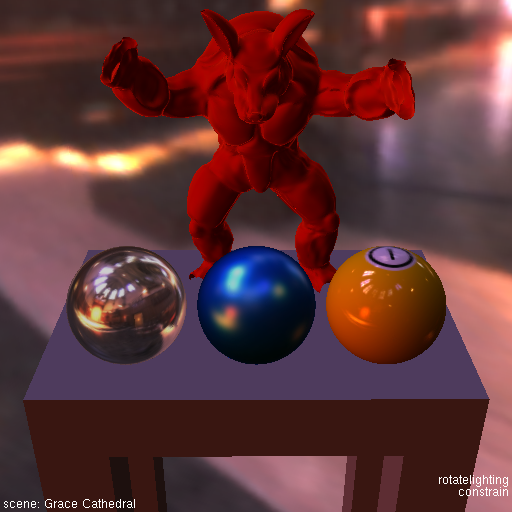 Ramamoorthi and Hanrahan 02
Normal Map Filtering and Rendering
Han, Sun, Ramamoorthi, Grinspun 07
More Frequency Analysis
Many other papers
Shadows: Soler and Sillion 98, Ramamoorthi et al. 04
Gradients: Ward, Heckbert, Arvo, Igehy, Holzschuch, Chen, Ramamoorthi, …
Wavelets: Gortler et al. 93, …, Ng et al. 03
Full frequency analysis of light transport
Durand et al. 05
Space and Angle, generalizes previous work
Many recent papers in computational imaging [Levin et al. 08, 09]
Multidimensional Rendering [Egal et al 11, Mehta et al. 12, Belcour et al. etc.]